Mitigating the Cost of Long-Term Care
Presented by:
F3E
The Foundation for Financial Education
A 501(c)(3) Nonprofit Organization
www.F3Eonline.org     |     (240) 499-0390      |      info@F3Eonline.org
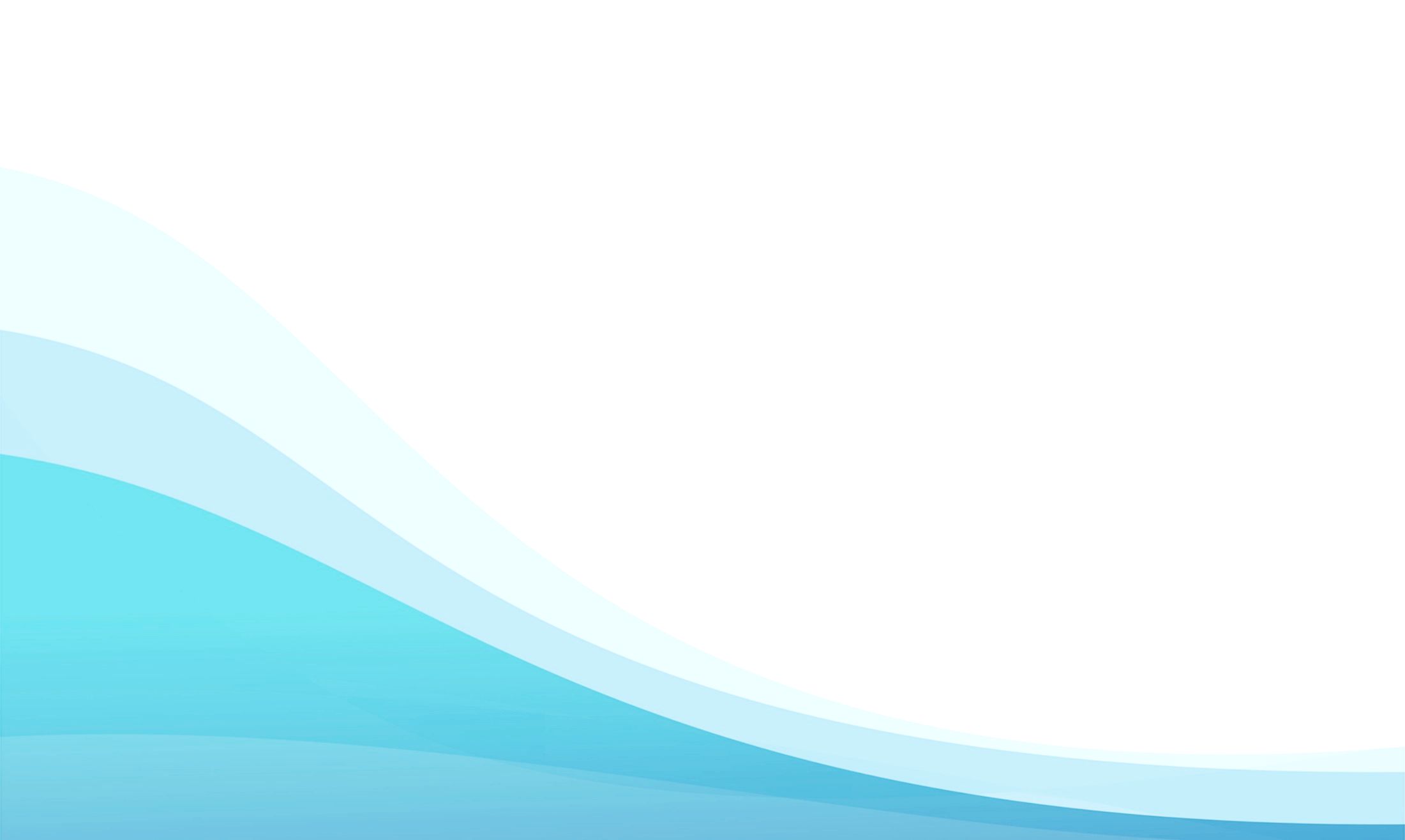 Today’s featured presenters:
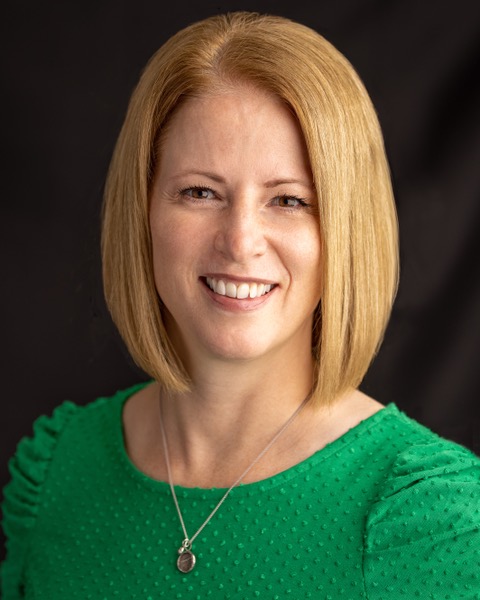 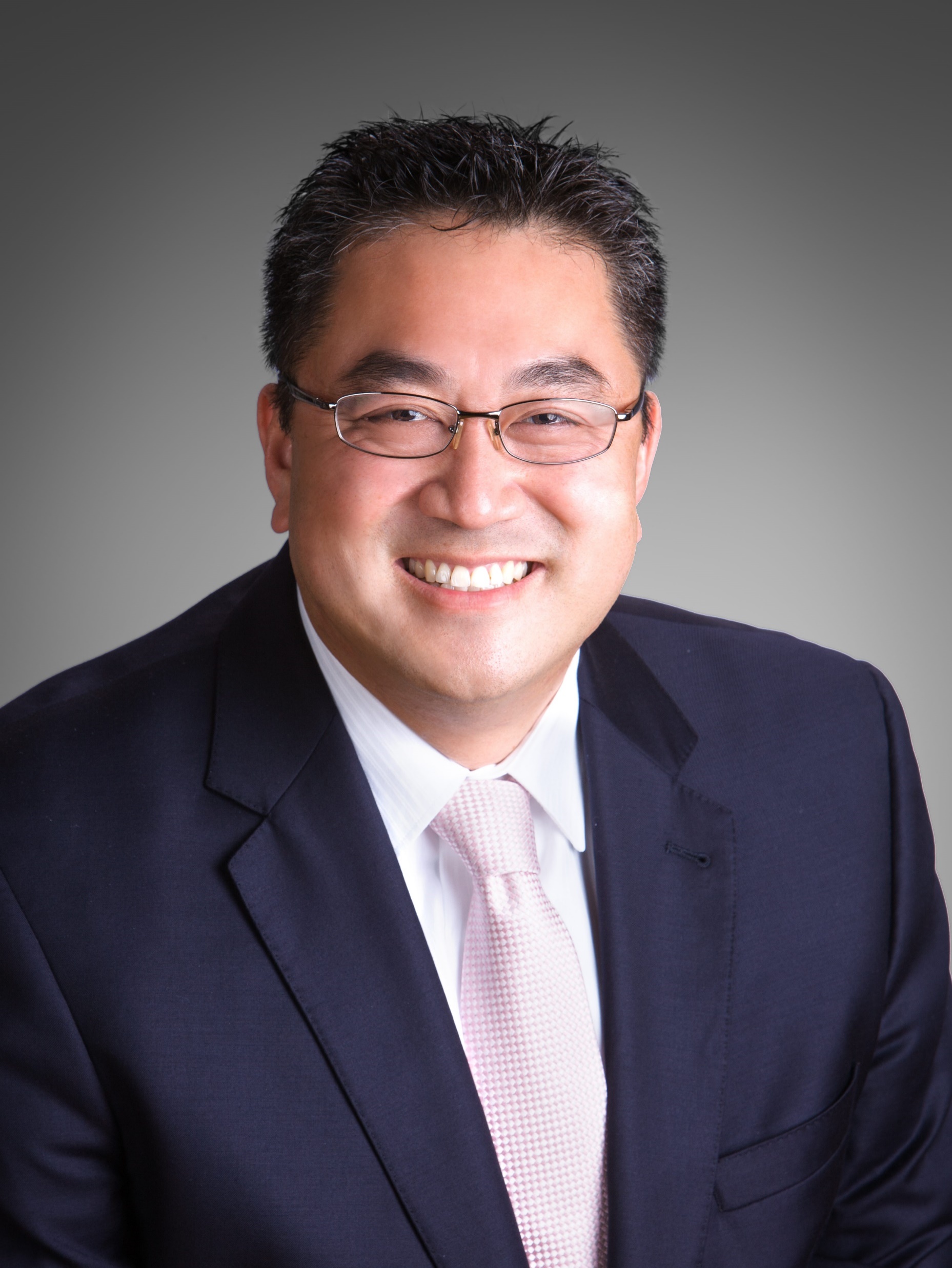 Jonathan Lee
Chapter Director
D.C. National Headquarters
The Foundation for Financial Education
Kyna Erickson
F3E Educator
The Foundation for Financial Education
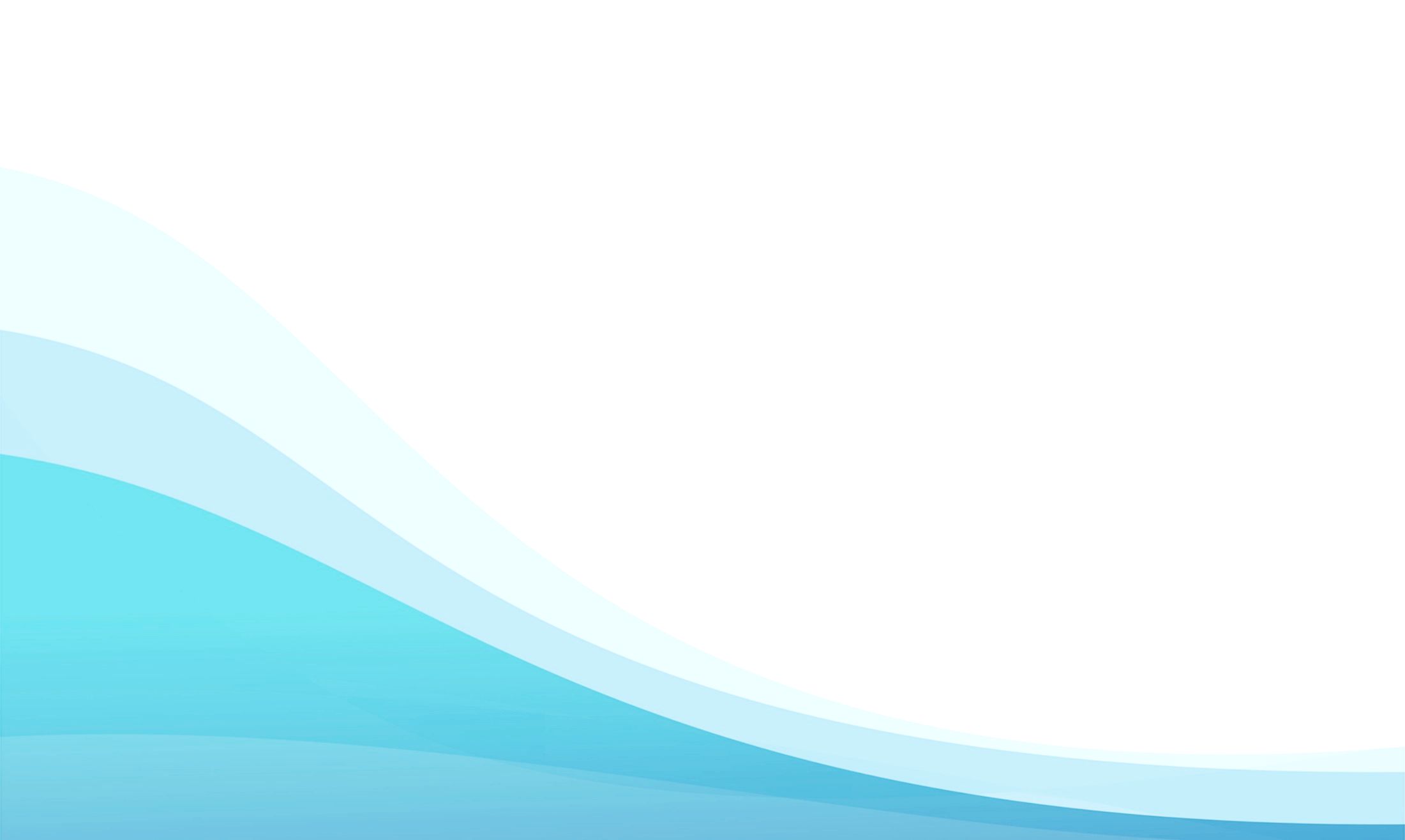 Disclaimer:
This educational workshop is presented by Foundation for Financial Education (F3E)  volunteers.  The following presentation does not in any way advocate for any advice or recommendations about the stock market or any related investments.  No products, services, or advice are endorsed by the Foundation (F3E), and any action taken by the consumer is solely at their discretion.  Please consult  with a licensed advisor who is specifically licensed in the jurisdiction where you reside prior to taking any action relating to investments, insurance, tax, legal, real estate or any other financial instruments.  The Foundation (F3E) is not directly affiliated with any of its Certified Educational Consultant Volunteers and is not owned in part or in whole by any private corporation, organization, or association.  The material contained herein should not be construed by any audience as anything  other than general and generic educational information available to the public.  Individuals are encouraged to seek professional  advice so they may receive actionable recommendations from a licensed professional.
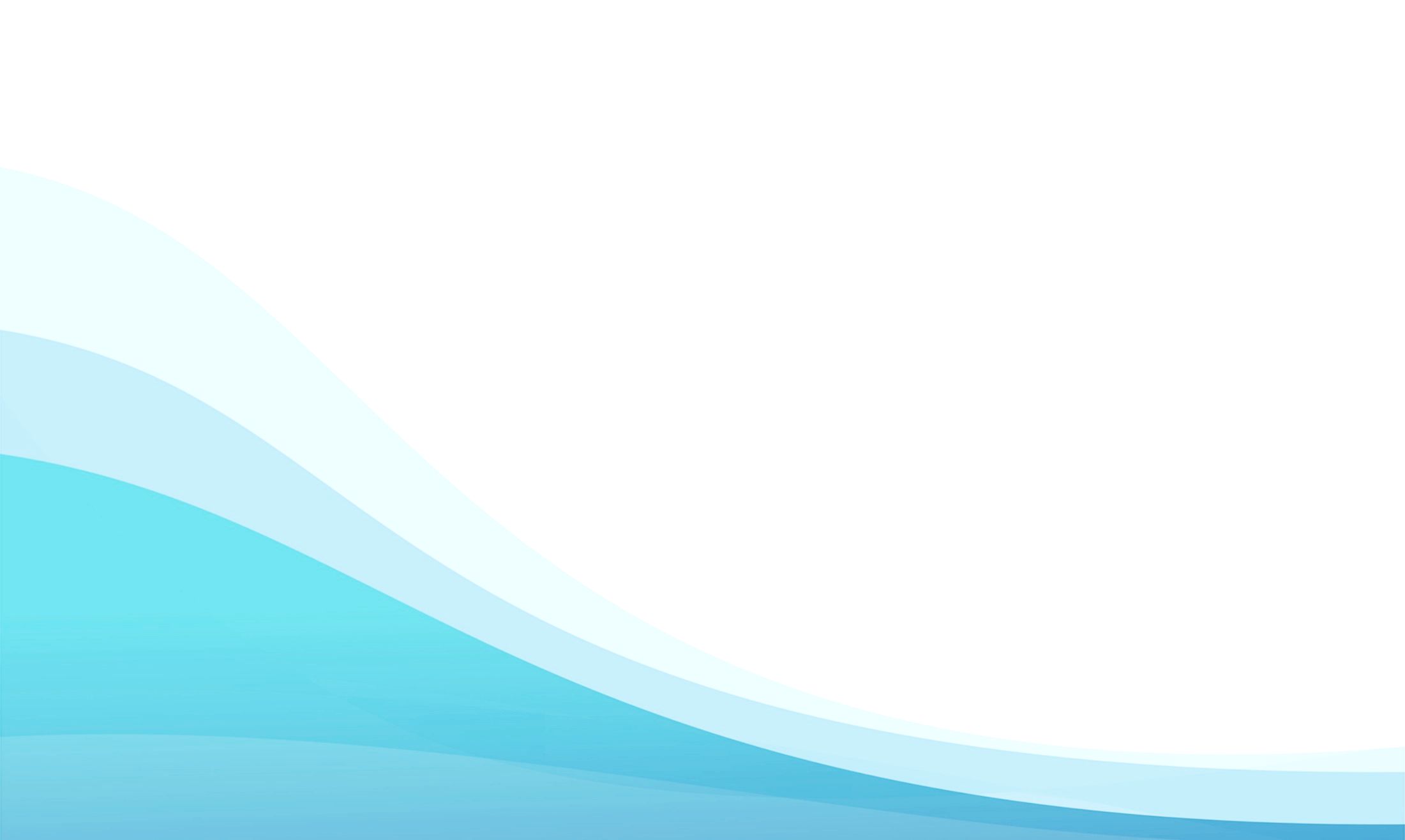 LTC Key Issues
LTC By the Numbers
 Federal LTC Programs
 Activities of Daily Living
 Qualifying for Low/ No Cost    Coverage
LTC Insurance Alternatives
 Medicaid Planning
 LTC During Retirement
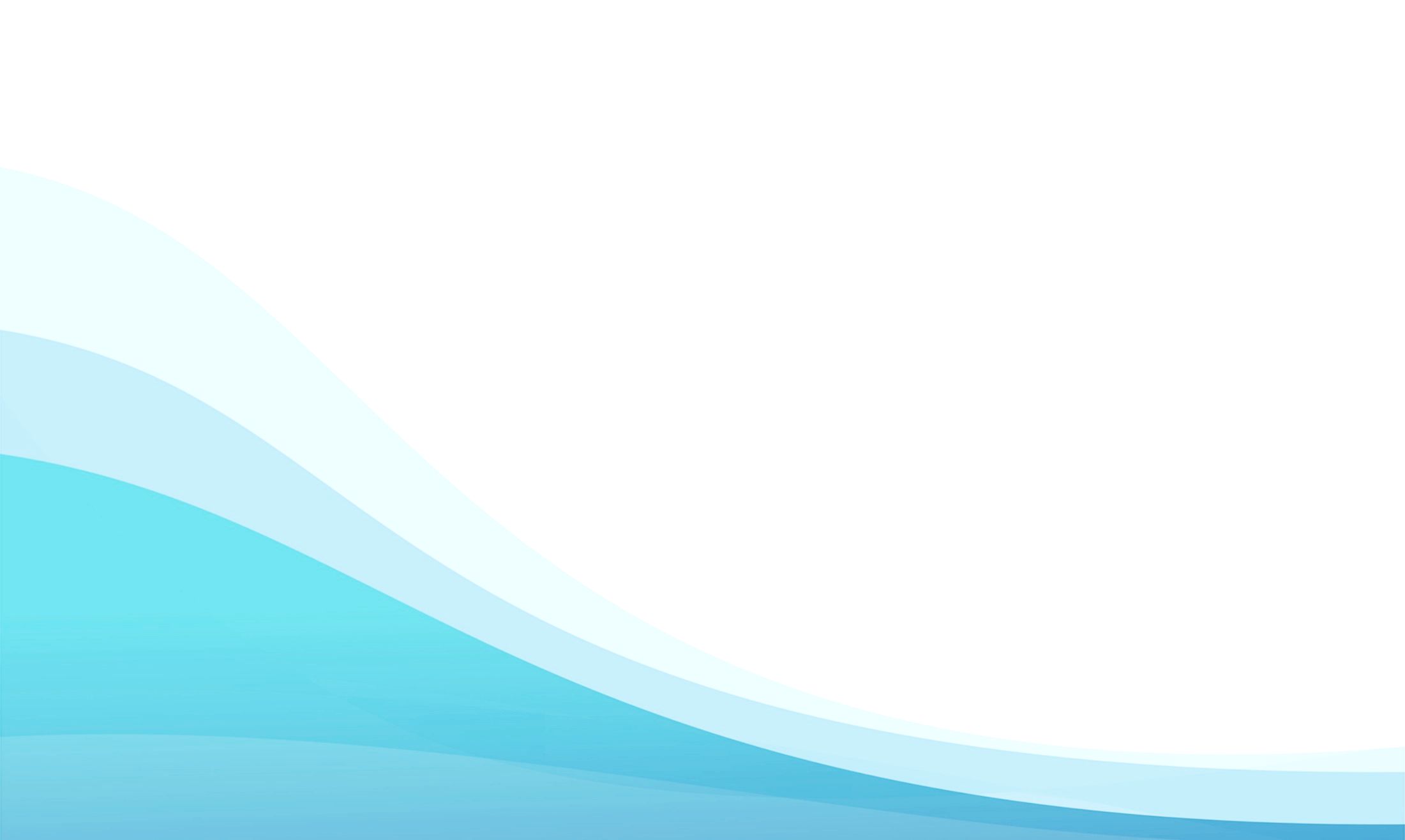 LTC Numbers
55-70% chance
 Women vs. men
 3-year average
$7,000/month       National Average
 Longevity, Cognitive Impairment
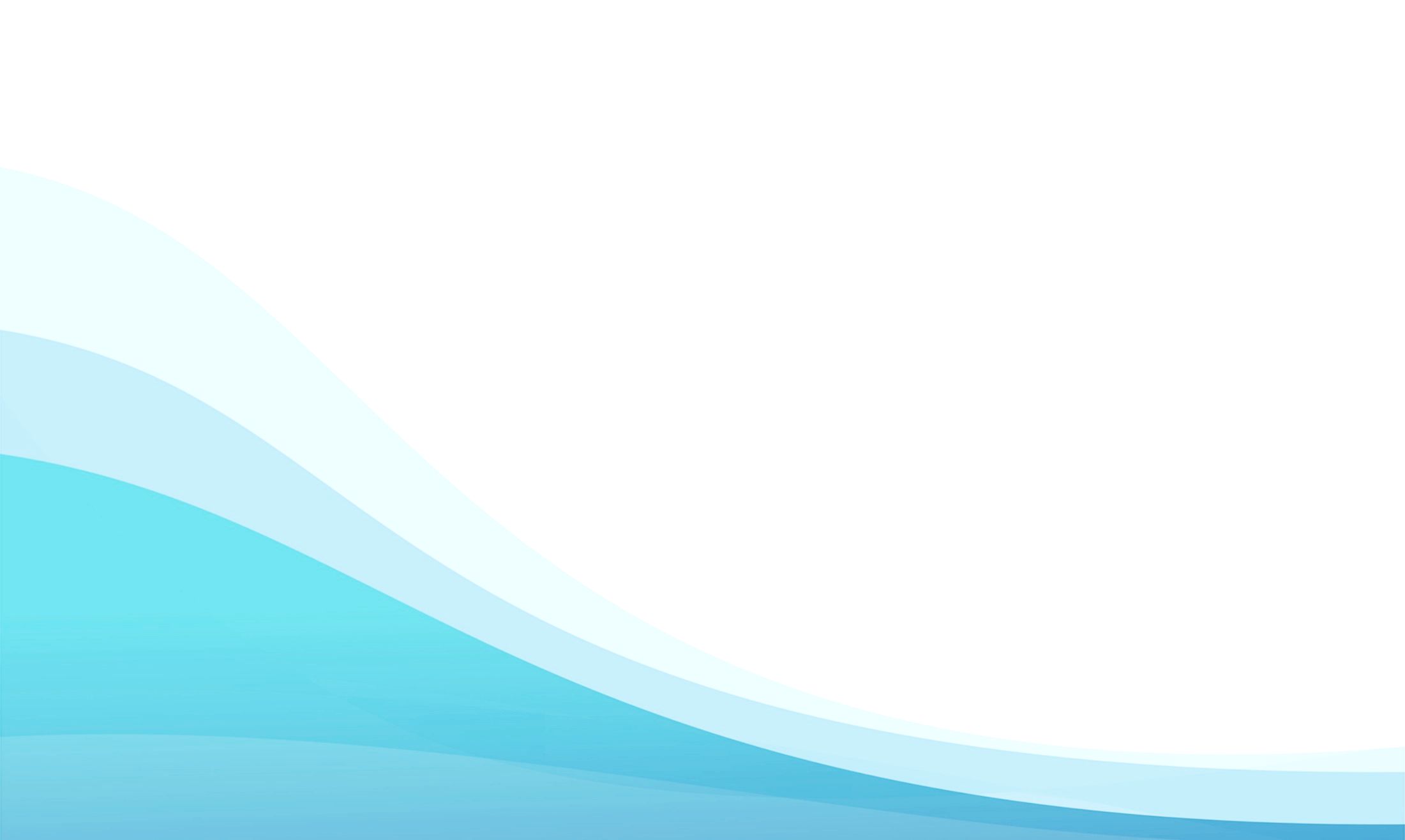 Federal LTC Programs*
Only 1 player
 Increasing costs
 Reduced benefits
Lifetime premiums 
 Adverse selection
*The U.S. Office of Personnel Management (OPM) suspended applications for coverage under the Federal Long Term Care Insurance Program (FLTCIP) effective December 19, 2022.
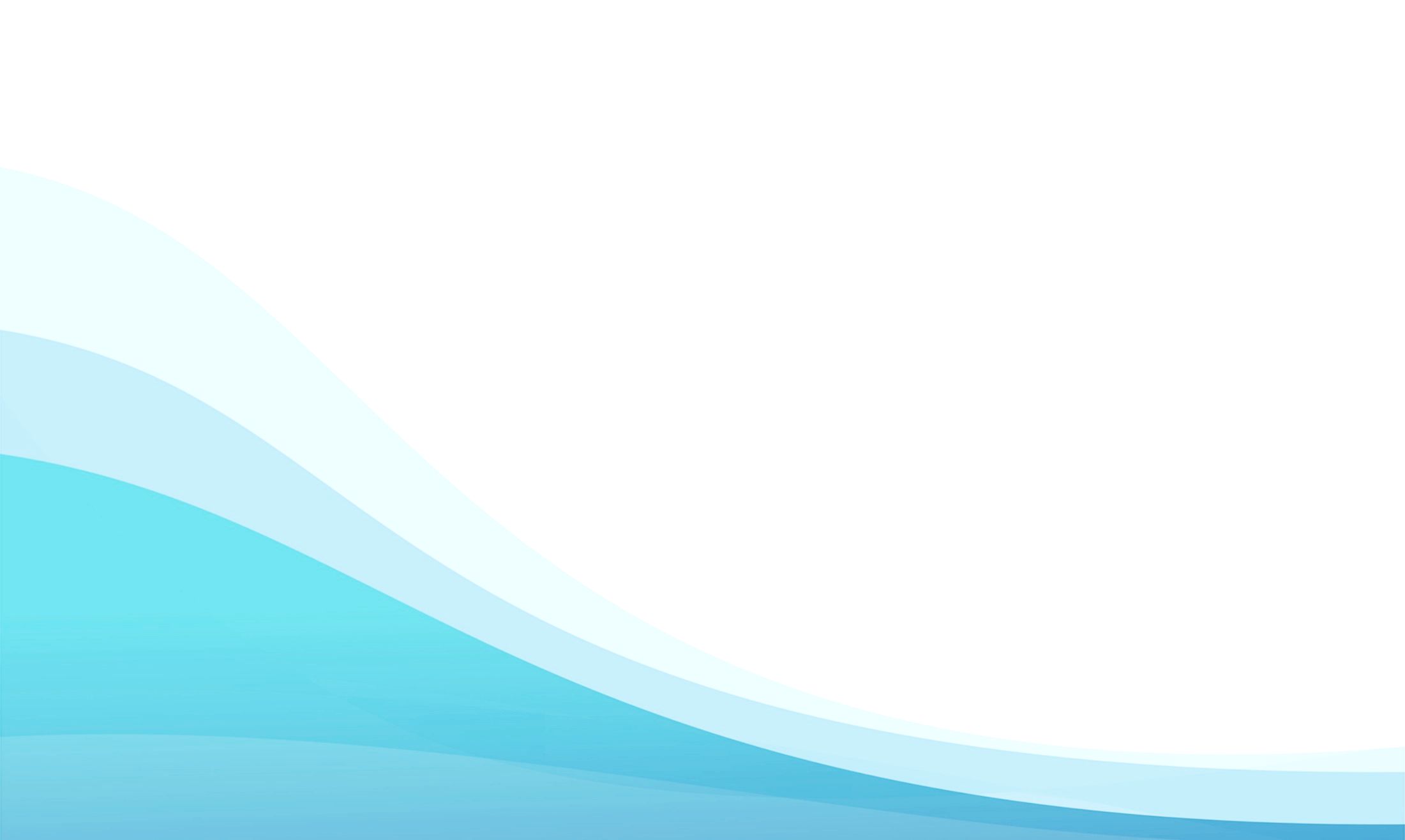 Activities of Daily Living
Eating
 Bathing
 Dressing
Toileting
 Transferring (walking)
 Continence
Or Memory Loss
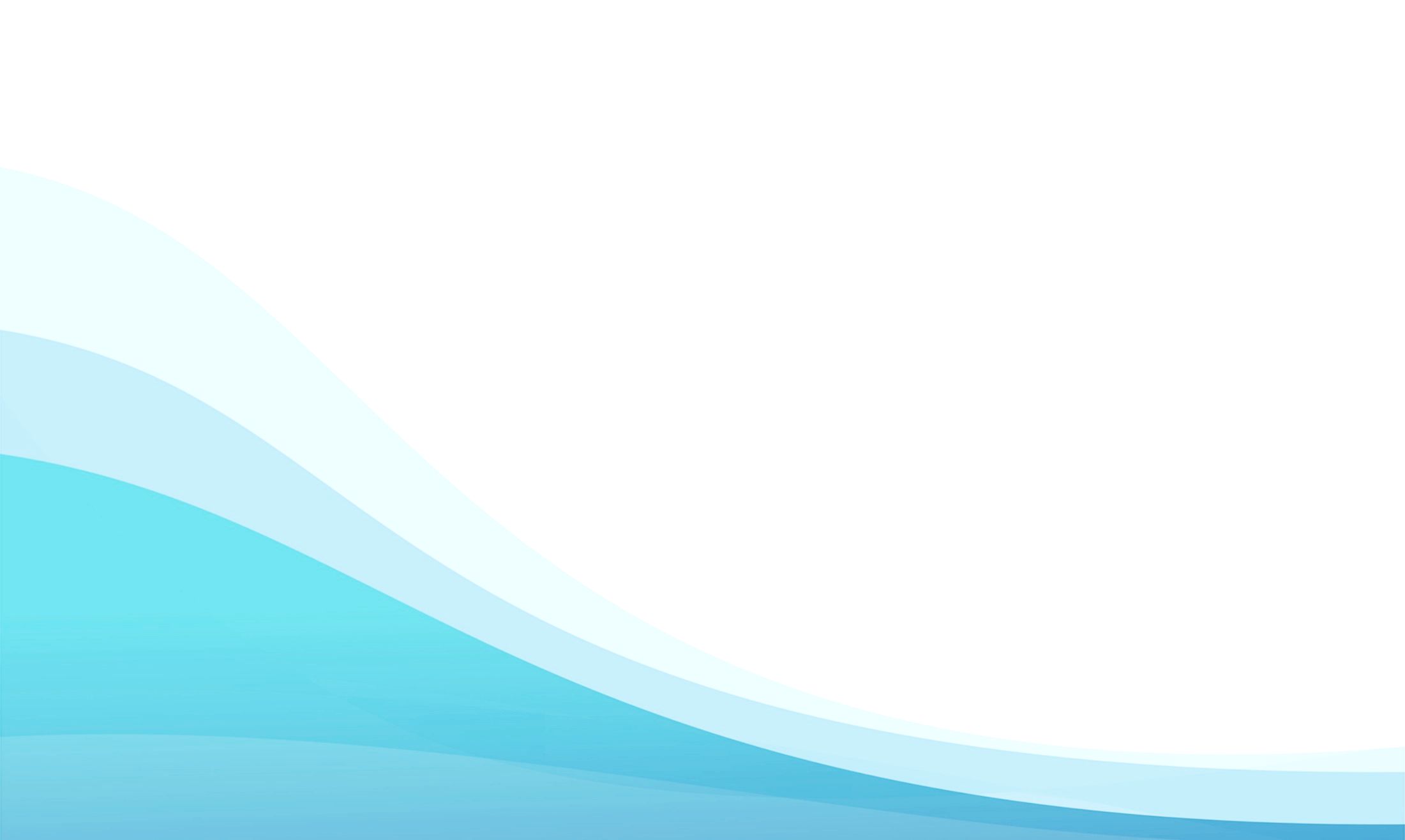 Qualifying for Low /No-Cost Coverage
Period certain
 Indemnity plan
 Reimbursement Plan
Use it or Lose it
 YOUR health matters
 Uninsurable?
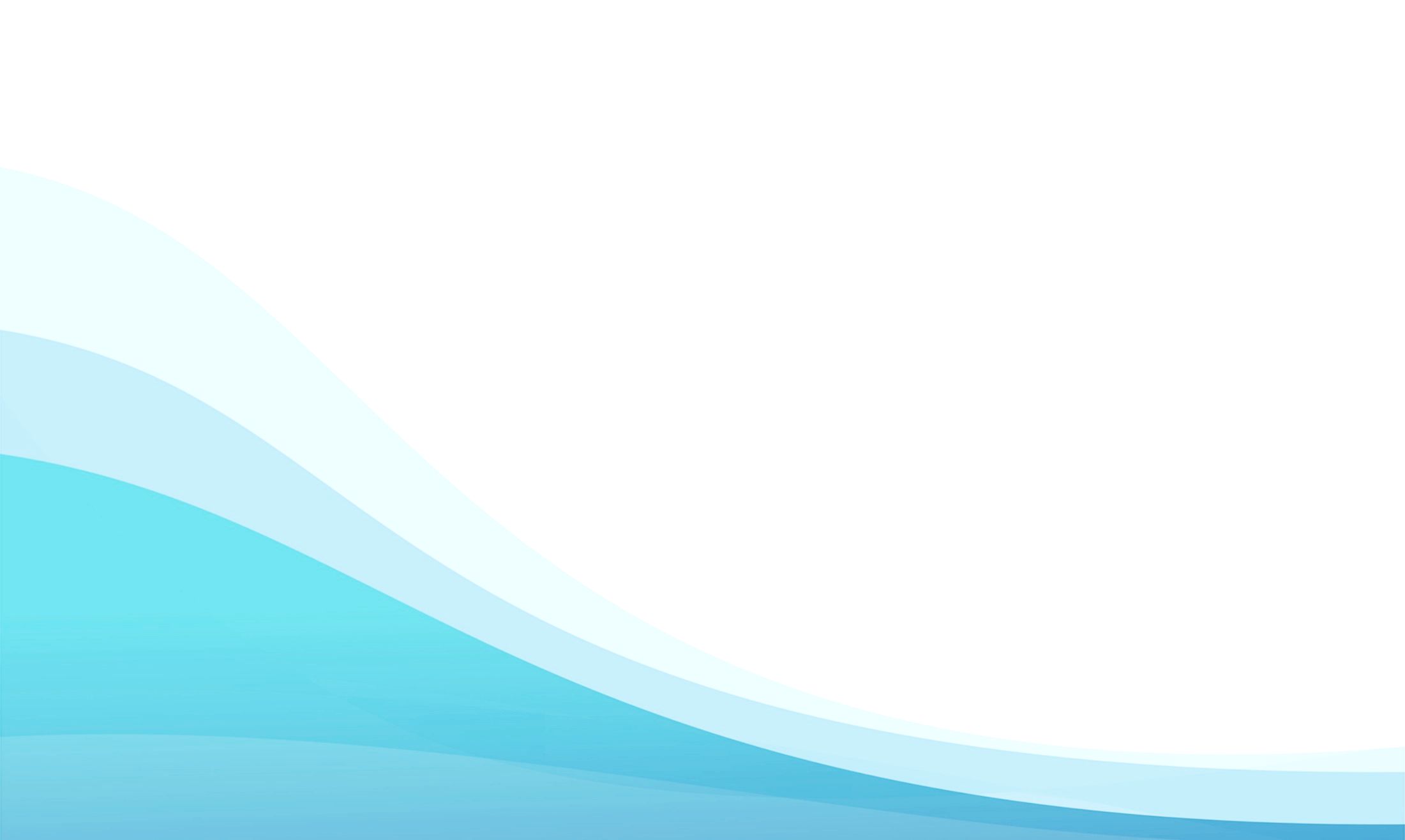 LTC Alternatives
Hybrid Plans
 Self-insurance
 Continuum of Care
Family members
 VA
 Legislative Changes
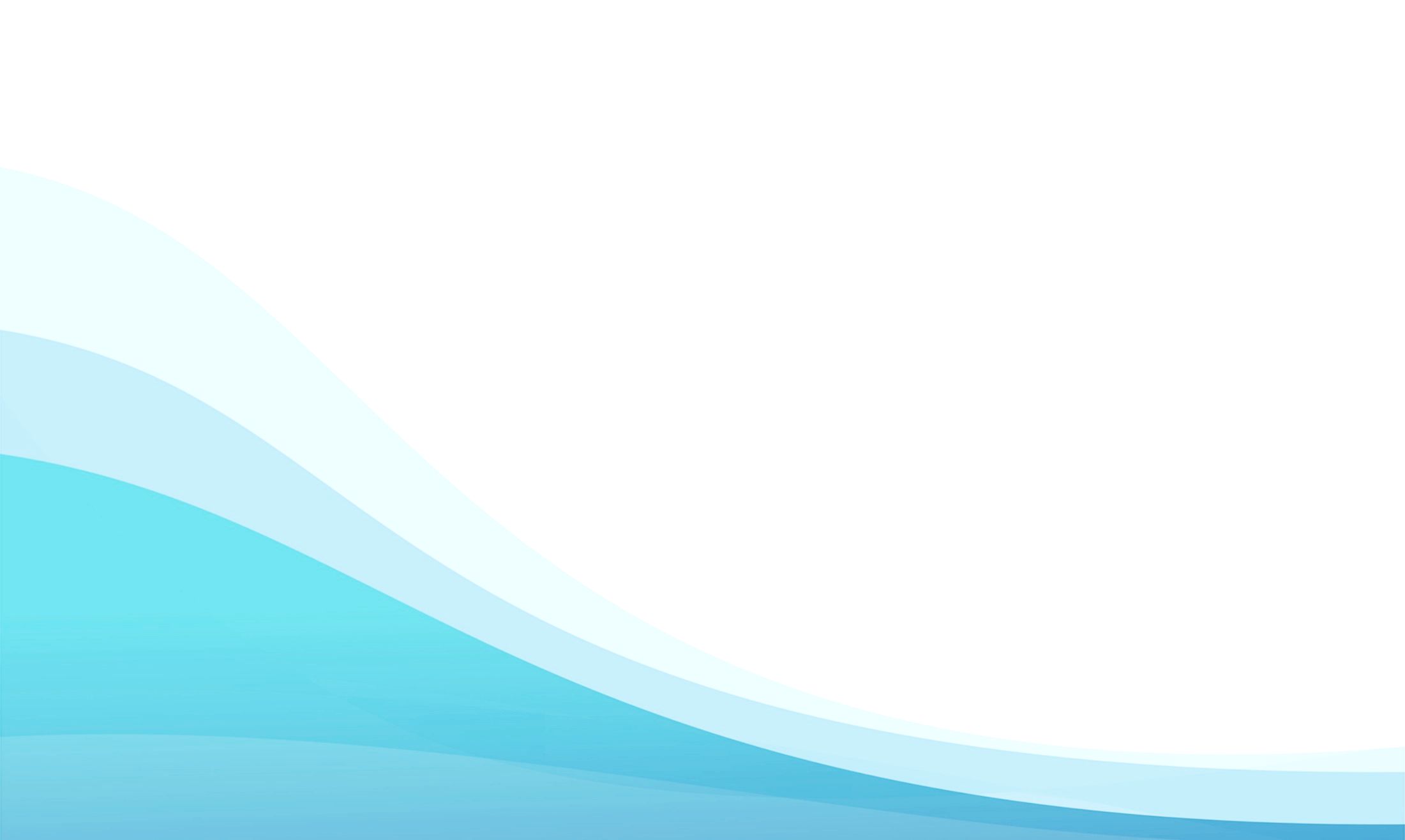 Medicaid Planning
5-year lookback
Who Qualifies?
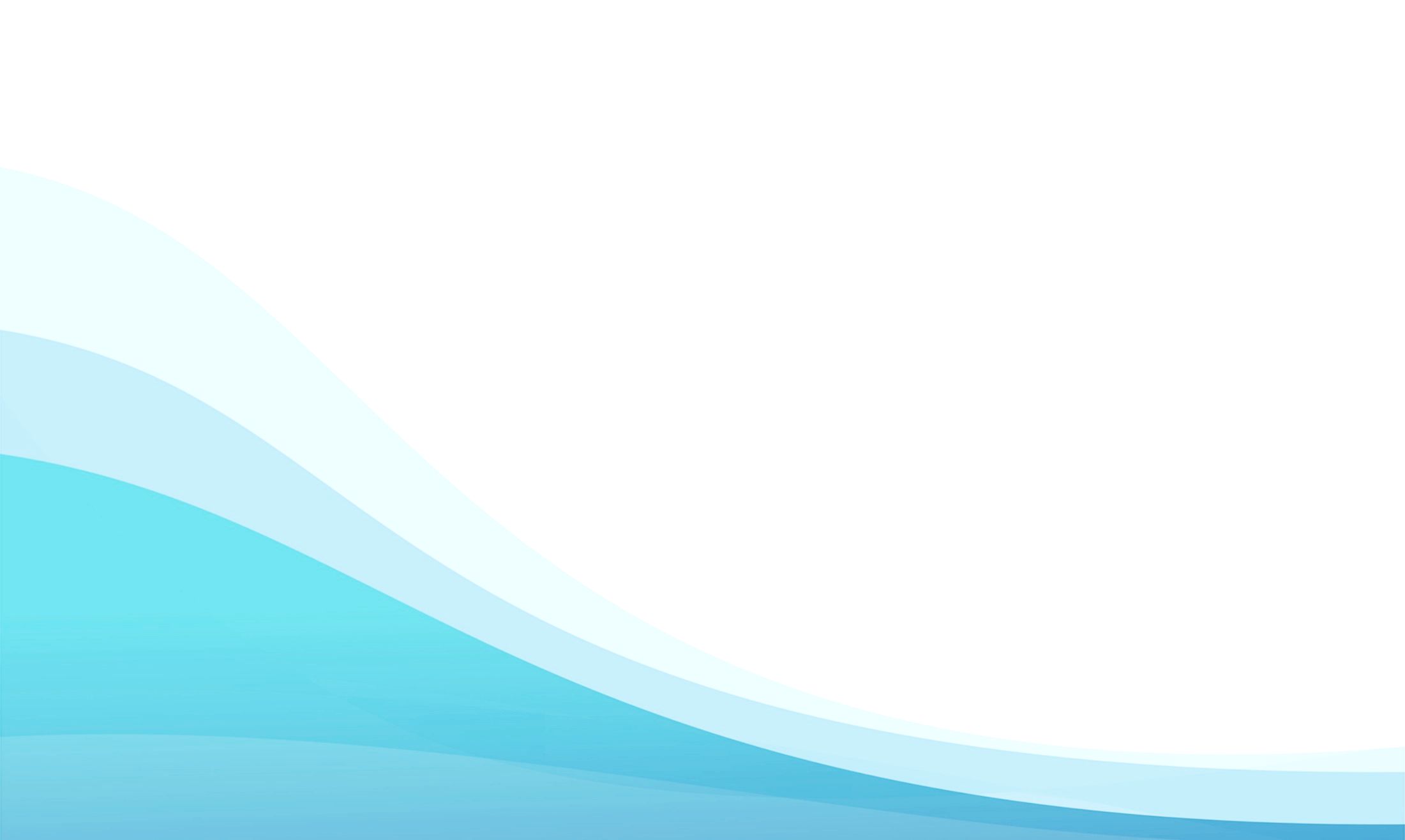 LTC During Retirement
Corrections
 Family implications
 Product Changes
Inflation
 Undermine planning
 Taxes
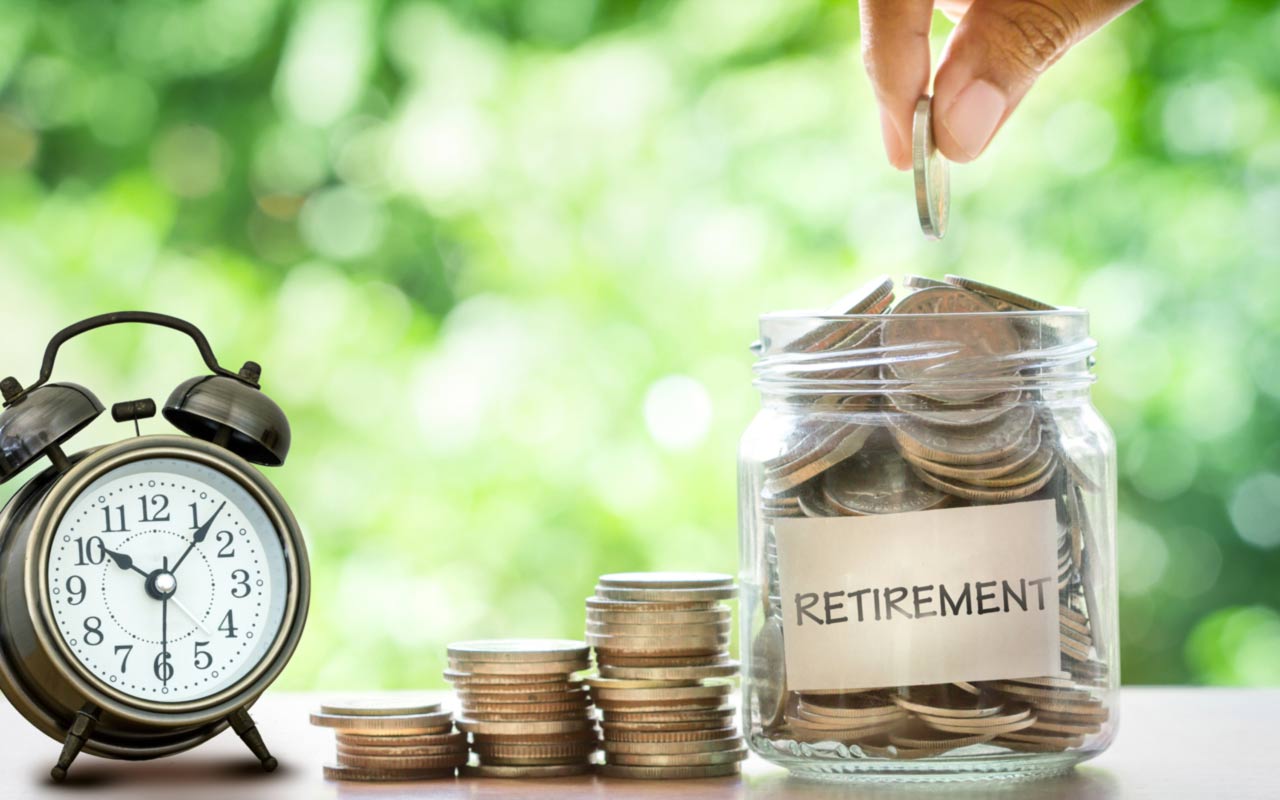 A Few MinutesOn The Secure Act
RMD Changes
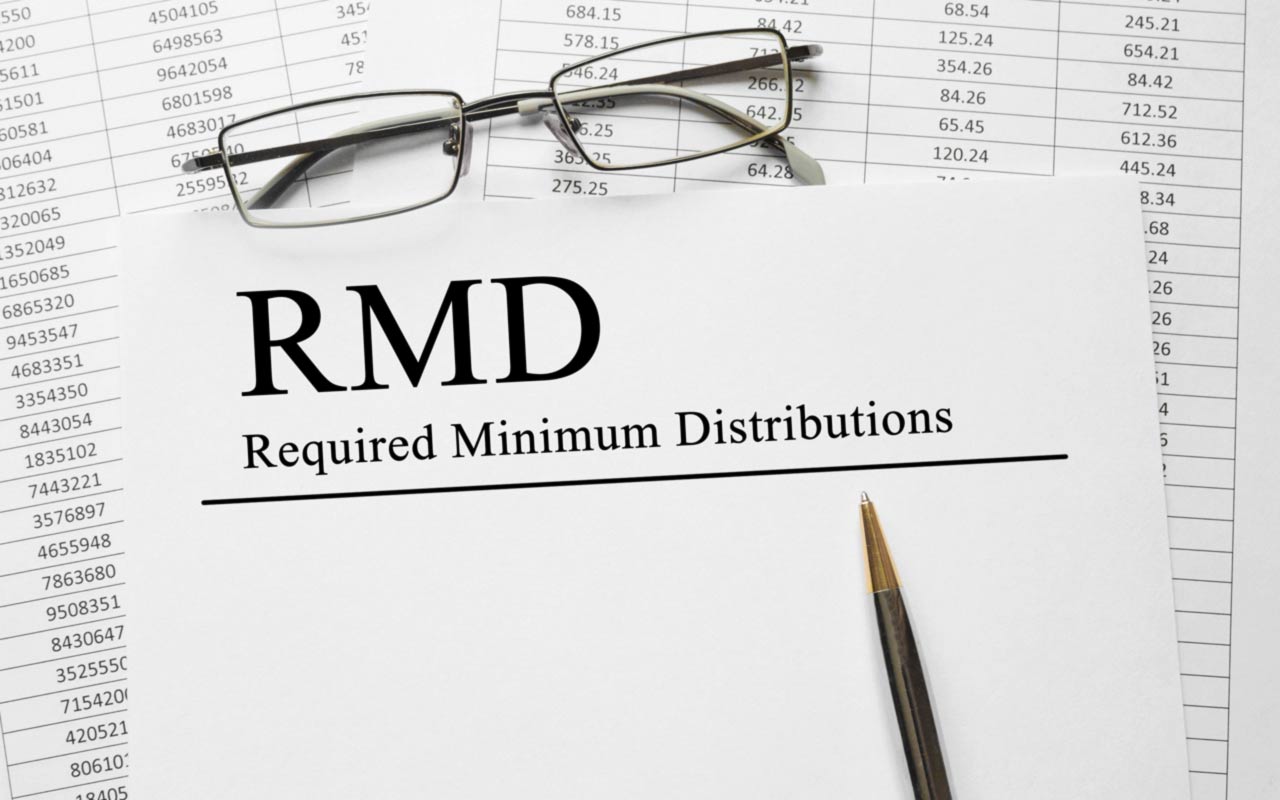 Before now, RMDs generally must have been taken in the year you turn 70 ½.  (If you work past age 70 ½ , RMDs from your current employer’s 401(K) aren’t required until after you leave your job, unless you own at least 5% of the company.)
The secure act pushes the age that triggers RMDs from 70 ½ to 73.
Source: https://www.kiplinger.com/slideshow/retirement/T047-S001-how-the-secure-act-will-impact-retirement-savings/index.html
Retirement Changes:Part I
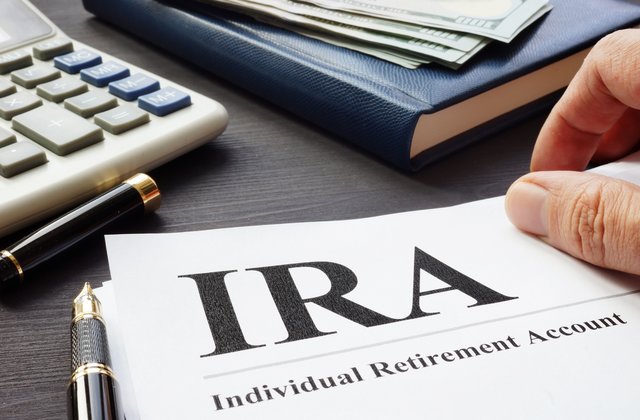 Now you can continue to put away money in a traditional IRA if you work into your 70s and beyond. As before, there are no age-based restrictions on contributions to a Roth IRA.
Now for some bad news: the SECURE act eliminates the current rules that allow non-spouse IRA beneficiaries to “stretch” required minimum distributions (RMDs) from an inherited account over their own lifetime.
Source: https://www.kiplinger.com/slideshow/retirement/T047-S001-how-the-secure-act-will-impact-retirement-savings/index.html
Retirement Changes:Part II
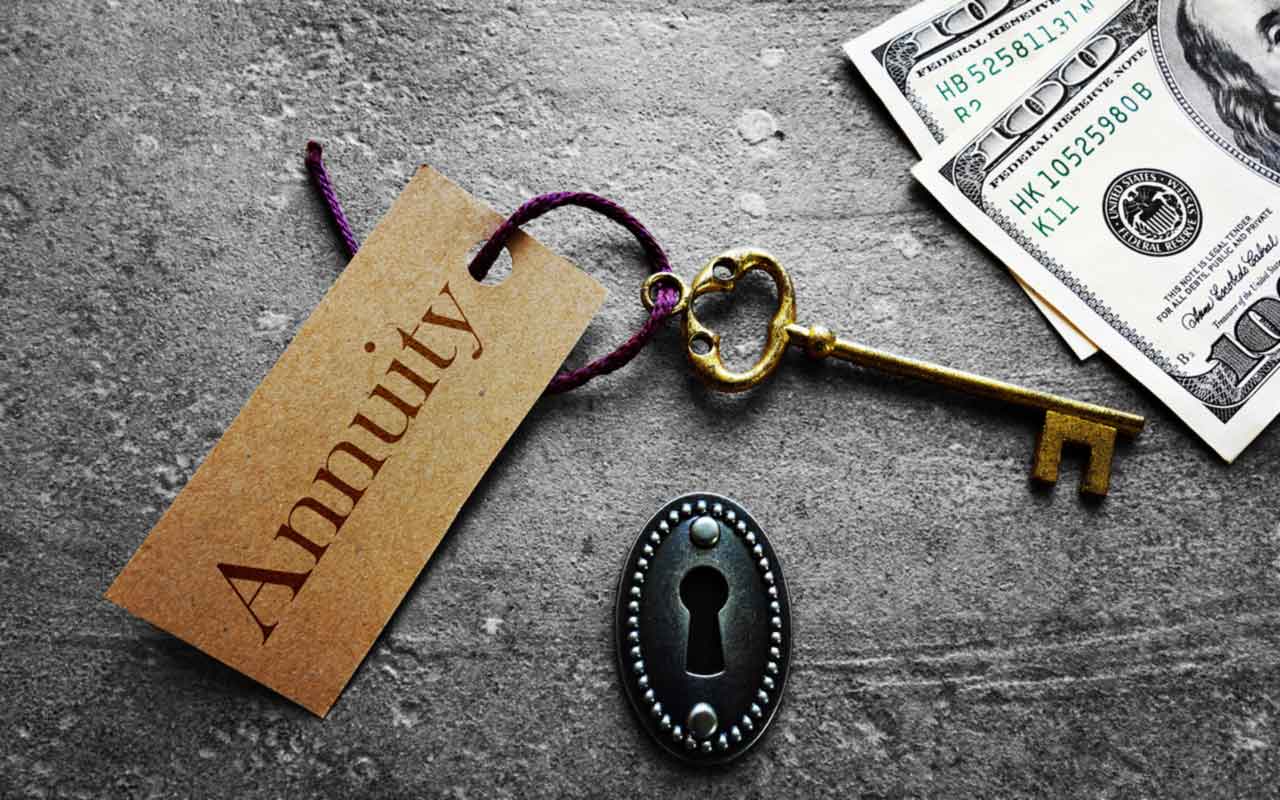 All funds from an inherited IRA generally must now be distributed to non-spouse beneficiaries within 10 years of the IRA owner’s death.
The new retirement law also makes it easier for 401(k) plan sponsors to offer annuities and other “lifetime income” options to plan participants.
Source: https://www.kiplinger.com/slideshow/retirement/T047-S001-how-the-secure-act-will-impact-retirement-savings/index.html
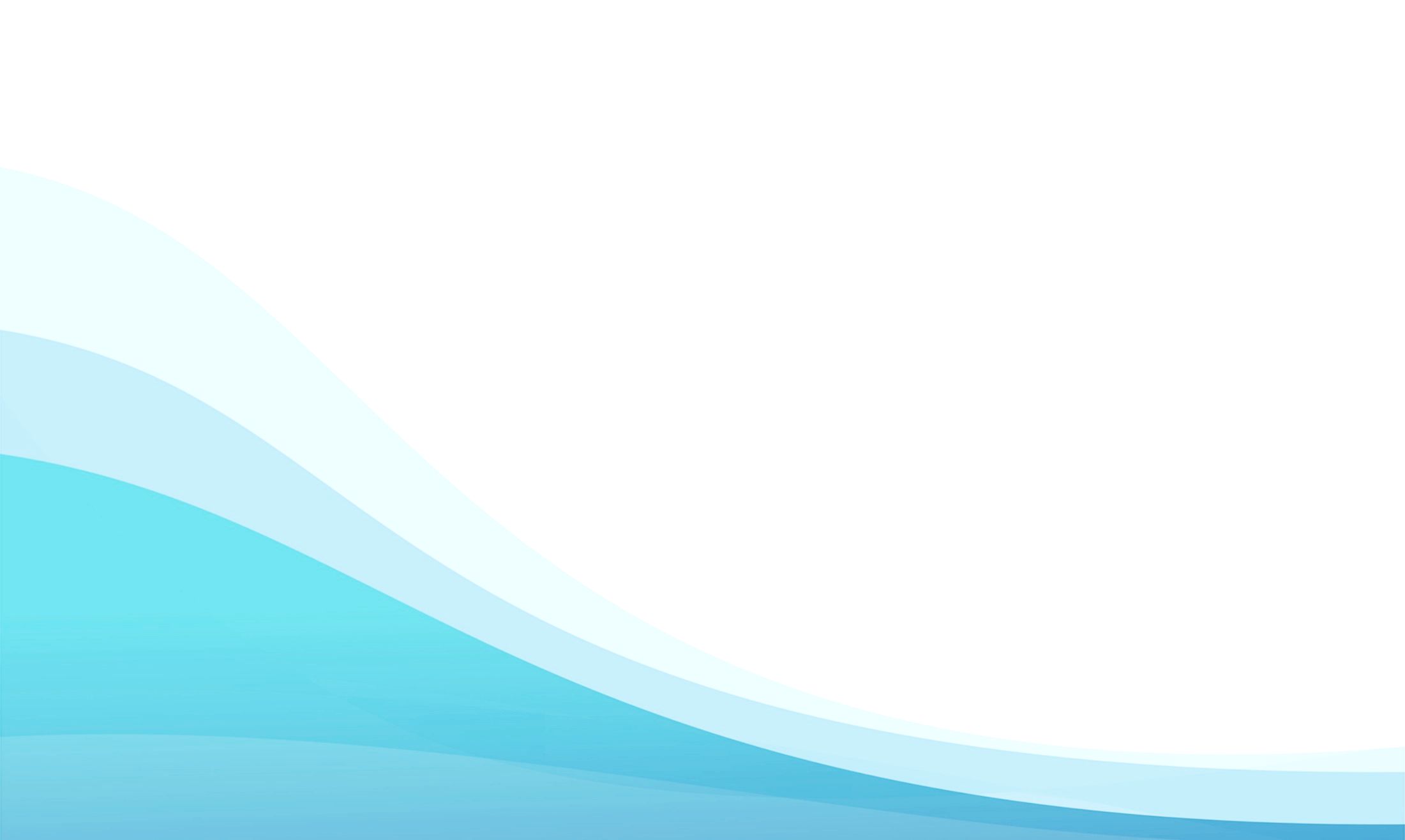 Thank you for your participation!
Following the webinar, please be sure to submit 
the feedback survey that will pop up after 
the presentation or in the thank-you email. 

Please feel free to contact us at 
301-718-0030 | info@f3eonline.org  

Your input is appreciated!